Humanitární aplikace informatiky
Emoce a stres
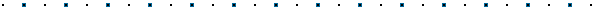 Tereza Marková, Eva Koláčková
Obsah
Emoce
Stres
Affective computing
Detekce a rozpoznávání emocí
Senzory
E-metr
Why Cry
Emoce
psychologické procesy
 funkce emocí
 základní emoce
Stres
funkční stav organismu
 stresory
 psychické a fyzické reakce
Affective computing
poznat a interpretovat stav uživatele
monitorování emocí uživatelů počítačových systémů
Detekce a rozpoznání emocí
Pasivní senzory
videokamera zachytávající gesta v obličeji
mikrofon pro zachytávání způsobu řeči

Aktivní senzory
měření teploty
měření galvanické resistence
Hněv a smutek
Senzor pro měření krevního tlaku
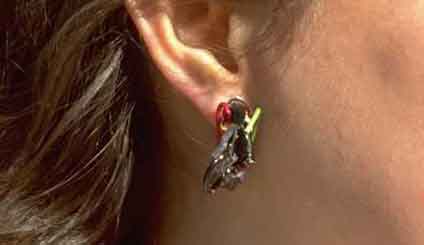 Senzor pro měření galvanického napětí kůže
Senzor pro měření galvanického napětí kůže
E-metr
detektor lži
měří velikost mentálního náboje
nepřesný
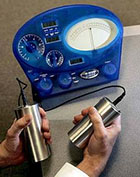 Why Cry
rozpoznání 5 příčin dětského pláče
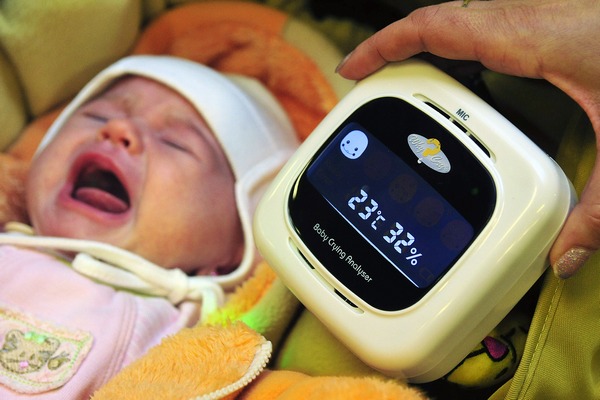 Rozpoznávání emocí z výrazu
používání mimo mluveného slova i výraz tváře
 výraz v obličeji je významnější než informace obsažená v promluvě
Rozpoznávání emocí z výrazu
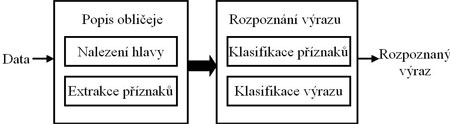 Jak naučit počítače lidským citům
http://www.youtube.com/watch?v=olwd0E3-G3s
Využití affective computing
E-learning
Psychologická zařízení
Robotické systémy
Digitální mazlíčci
Sociální
Emoční „zrcadla“
Automatický výběr hudby
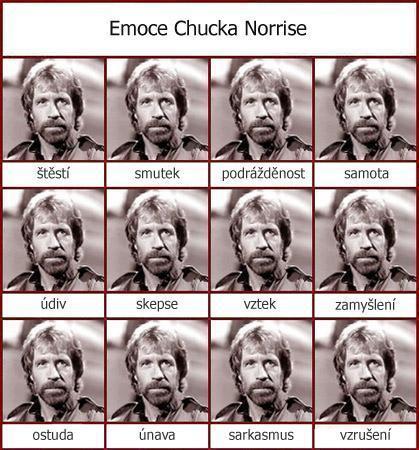 Zdroje
Socin7_affective_computing 
http://www.prenatalnipece.cz/proc-miminka-placou-pristroj-to-pozna.html
http://www.youtube.com/watch?v=olwd0E3-G3s
http://musslap.zcu.cz/cs/rozpoznavani-emoci/